Тема: Гриби
Гриби -
це окреме царство живої природи, яке об’єднує у собі гетеротрофні організми, не здатні до фотосинтезу та руху.
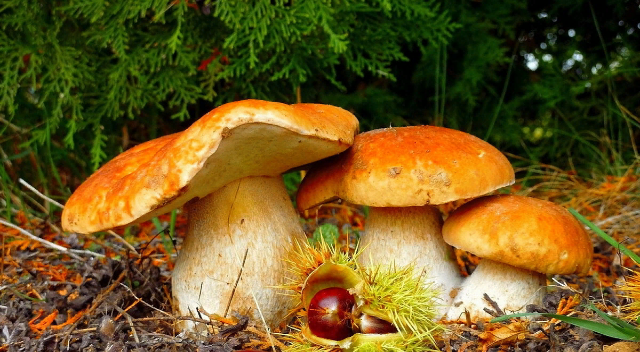 Ознаки грибів
Ознаки рослин
Ознаки тварин
Прикріплений спосіб життя 
Необмежений ріст 
Відсутній активний рух
Відсутність хлорофілу
Гетеротрофне живлення
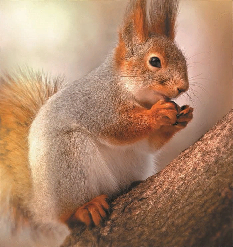 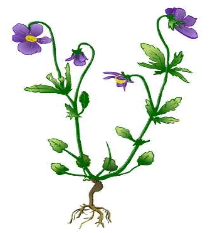 Будова шапинкового гриба
Види грибів Шапинкові (Білий гриб) Цвілеві (Мукор) Гриби-паразити (Трутовик) Дріжджі
Шапинкові         Цвілеві            Гриби-паразити        Дріжджі                                    (Білий гриб )        (Мукор)                (Трутовик)
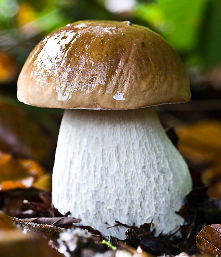 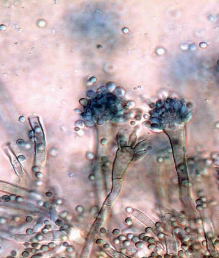 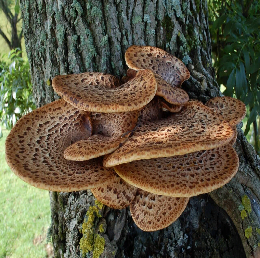 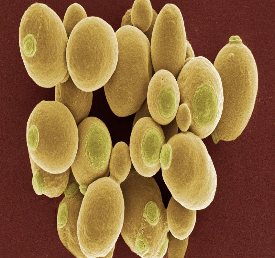 Шапинкові гриби
Цвілеві гриби - це гриби, що утворюють плісняву.
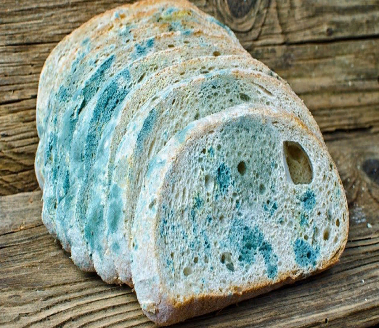 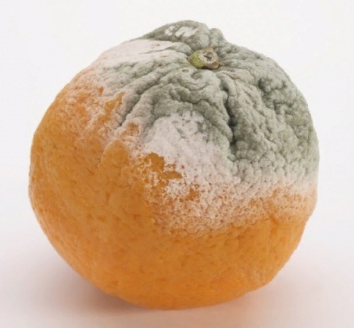 Гриби – паразити
Трутовик                                     Сажковий гриб                                Грибок у людини
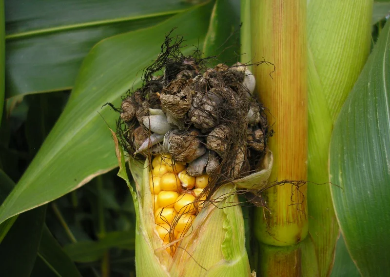 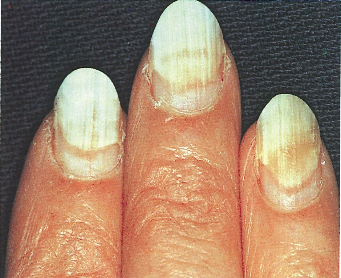 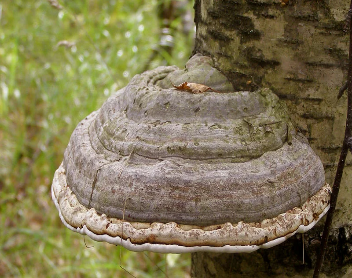 Дріжджі — це мікроскопічні гриби, які спричиняють бродіння
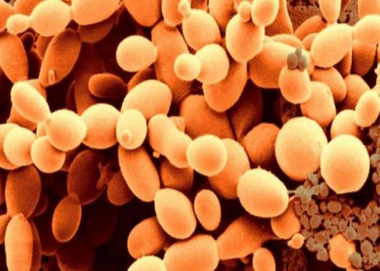 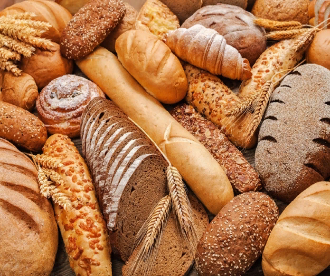 ЗНАЧЕННЯ ГРИБІВ У ПРИРОДІ
Допомагають рослинам поглинати воду з мінеральними речовинами

Грибами живляться та лікуються тварини

Гриби руйнують мертву органіку
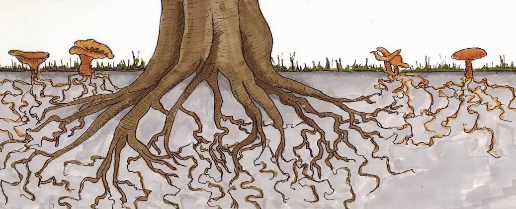 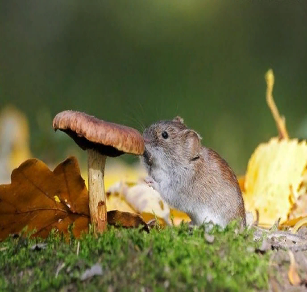 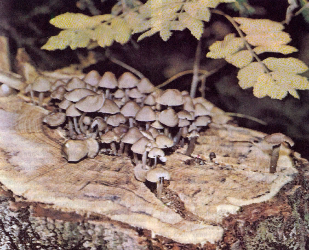 ЗНАЧЕННЯ ГРИБІВ У ЖИТТІ ЛЮДИНИ
ЗОЛОТЕ ПРАВИЛО!!!
Не збирай грибів, яких не знаєш, і тих, що ростуть обабіч доріг і поблизу великих промислових міст.
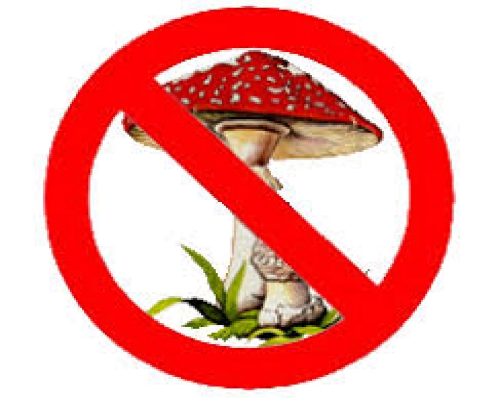